ГБС(К)ОУ школа – интернат ст. Платнировская Краснодарского краяФоторепортаж с общешкольного праздника «ОСЕНИНЫ»
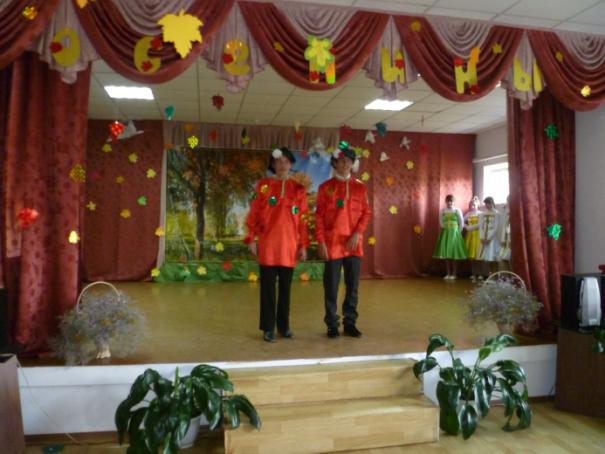 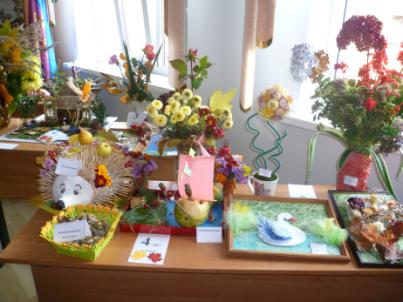 Выставка поделок из природного материала, подготовленная к празднику учащимися школы.
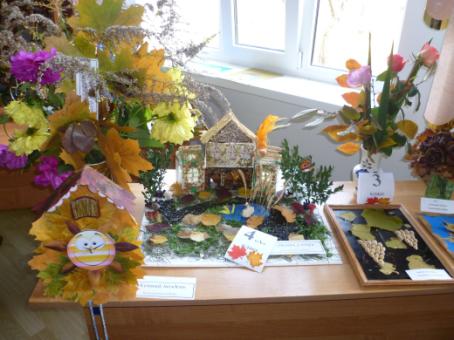 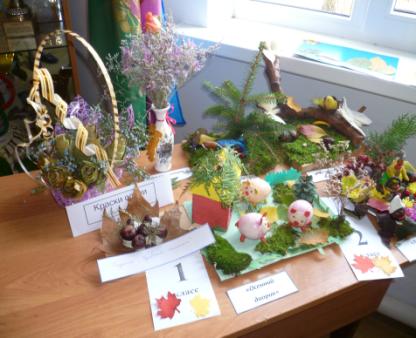 Премьера песни «Я Казак».     Вокальная группа исполняет песню  «Ой, ты, рожь…».
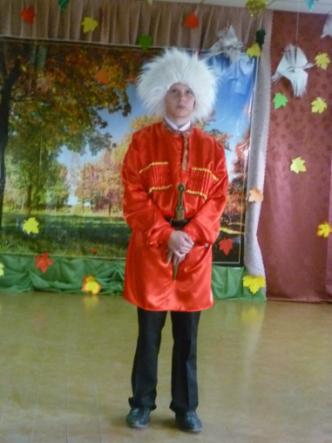 Хлеб мой вкусный, хлеб красивый.
Говорю тебе: «Спасибо»!
Младшая танцевальная группа исполняет танец «Дружба»
«Нас в лесу одна семья, все грибочки, все друзья!
Танцевальная композиция «Свечи»
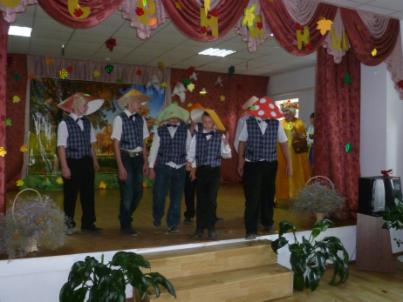 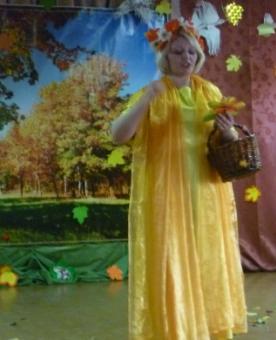 В гостях у осени. Лучшие труженики школы награждаются памятными медалями.
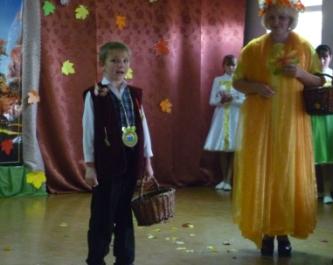 Осенние талисманы, выполненные руками детей подарили всем много добрых эмоций и впечатлений.
Исполняется песня Облака»
Весёлые коробейники.
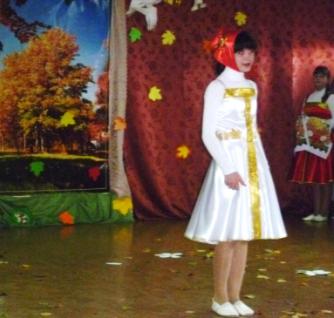 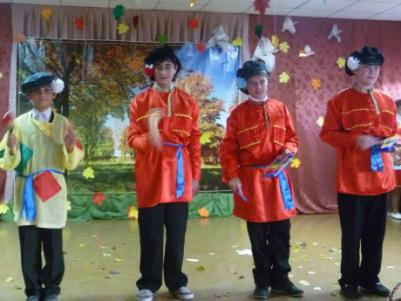 Исполняется танец «Кубаночка»
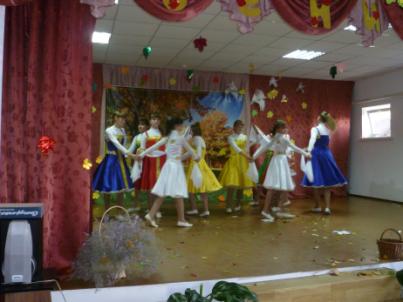 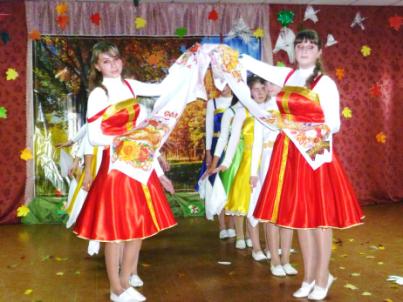 Праздник подходит к концу, участники говорят всем до свидания, до новых встреч!